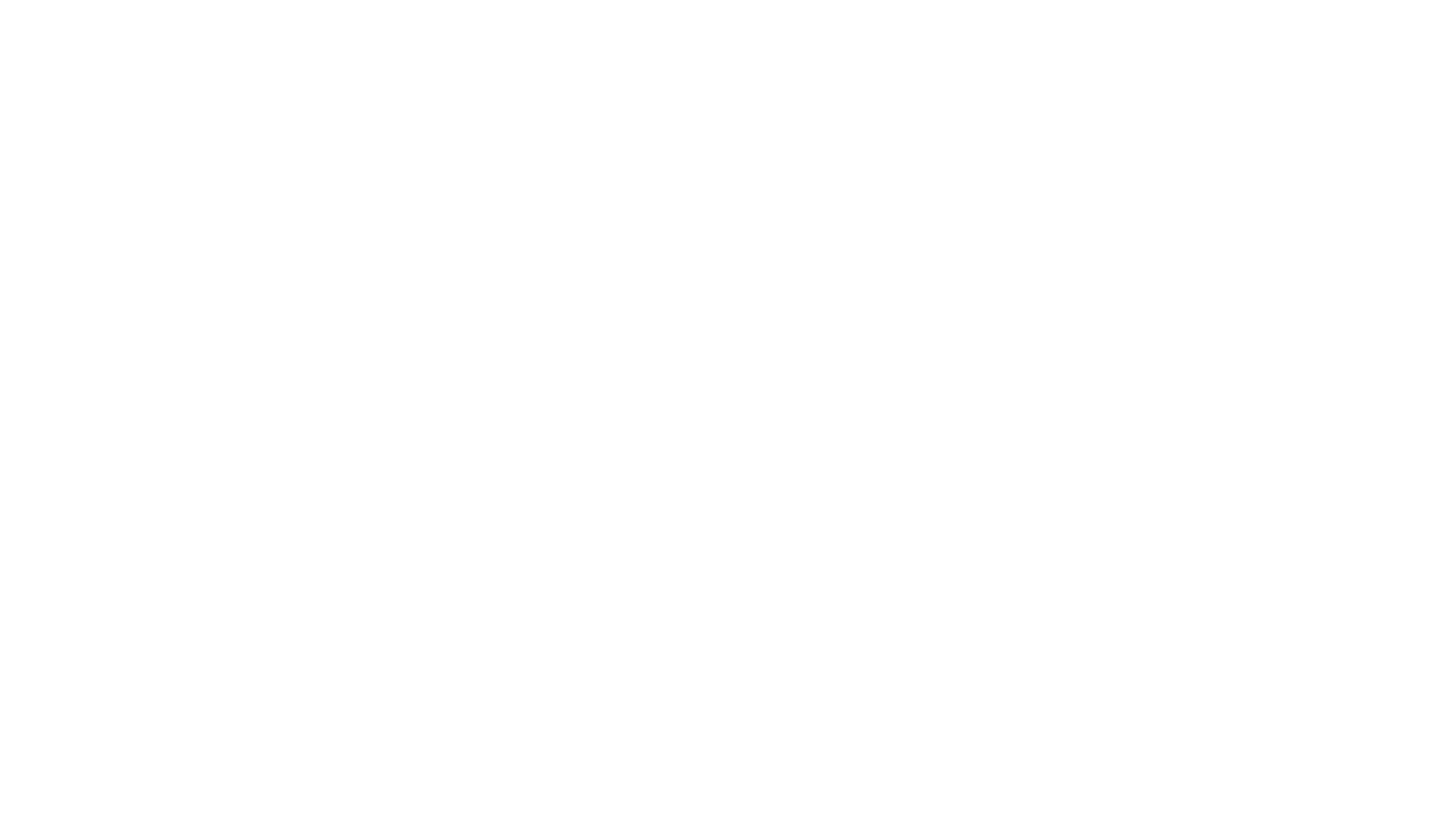 Introduction
Unit 14 Physiological disorders and their care
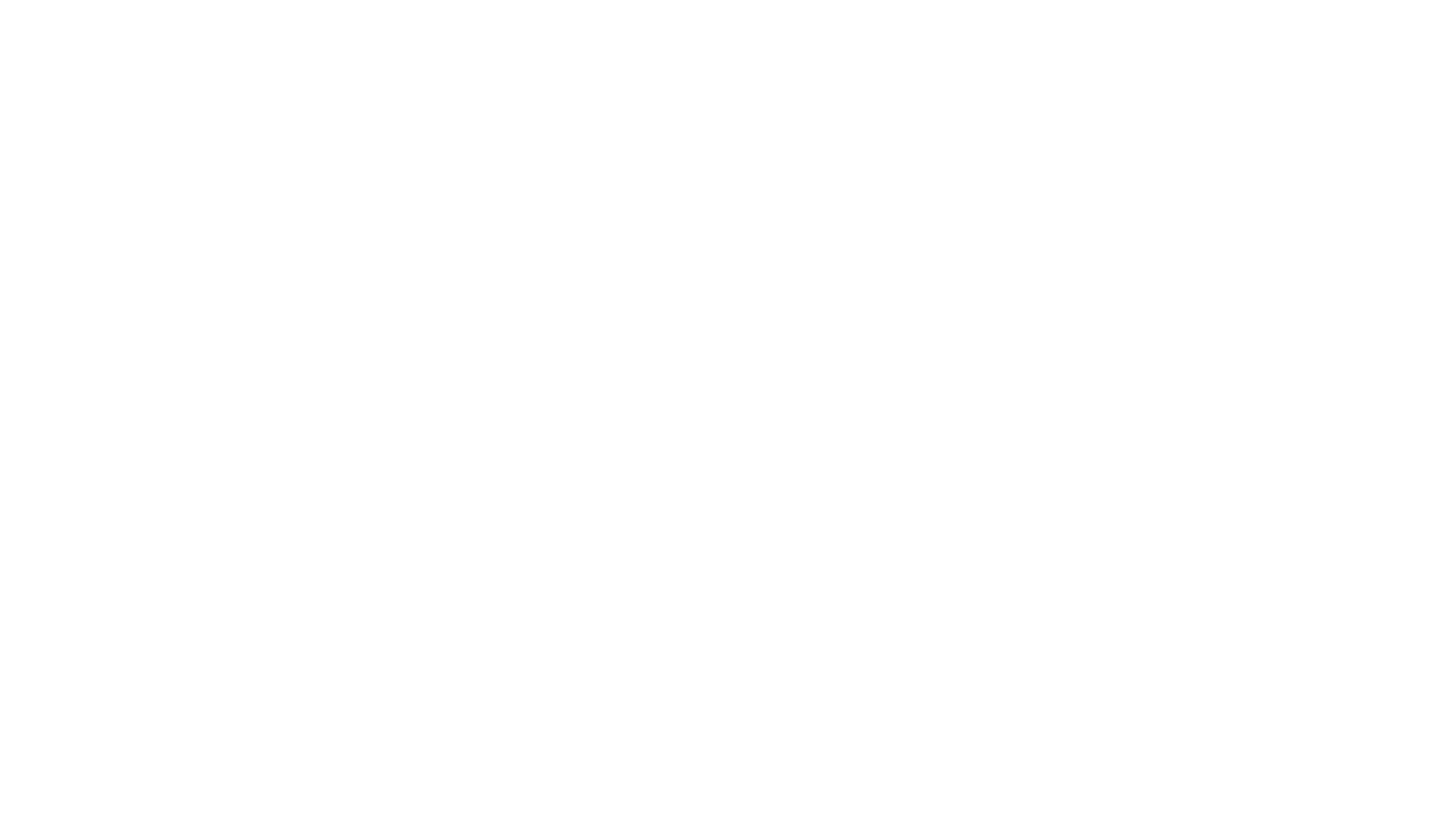 Scenario
You are a student nurse in the first year of your degree, currently on work placement at your local NHS Trust. As part of your studies, you have been asked to produce evidence of your understanding of two different types of physiological disorder. This will support you in learning more about the ways in which the service users are affected by their disorder.
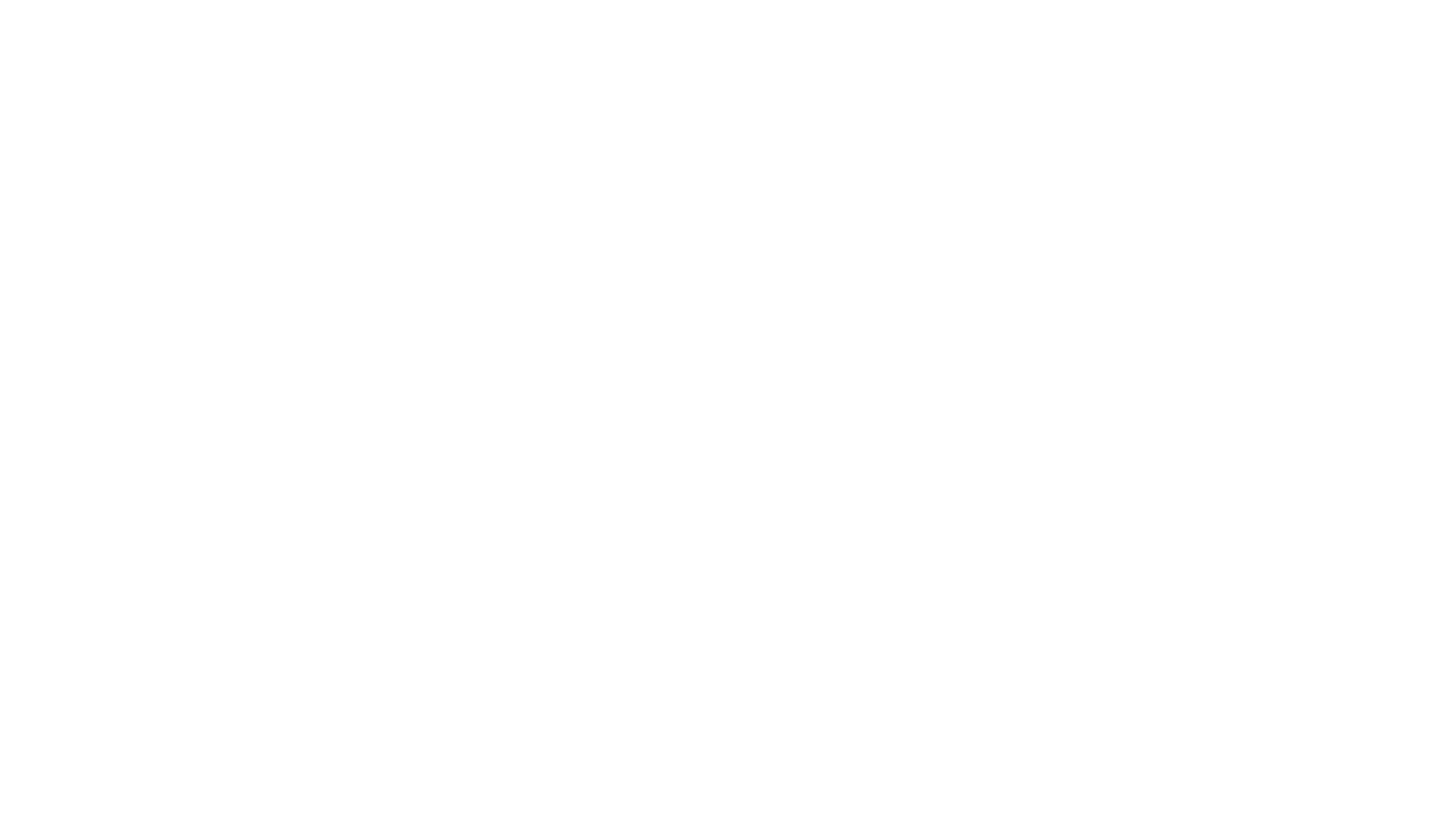 What is a Physiological Disorder?Complete the missing word activity!
An i_______ that interferes with the way that the f________ of the body are carried out. As a result of the incorrect functioning, certain e______ will be seen in the b_____. This could be down to several r________. For example, there may be too little or too much of a substance in the body, d__________ of certain cell types or blockages 
of p___________.
pathways illness reasons effects
 functions body deterioration
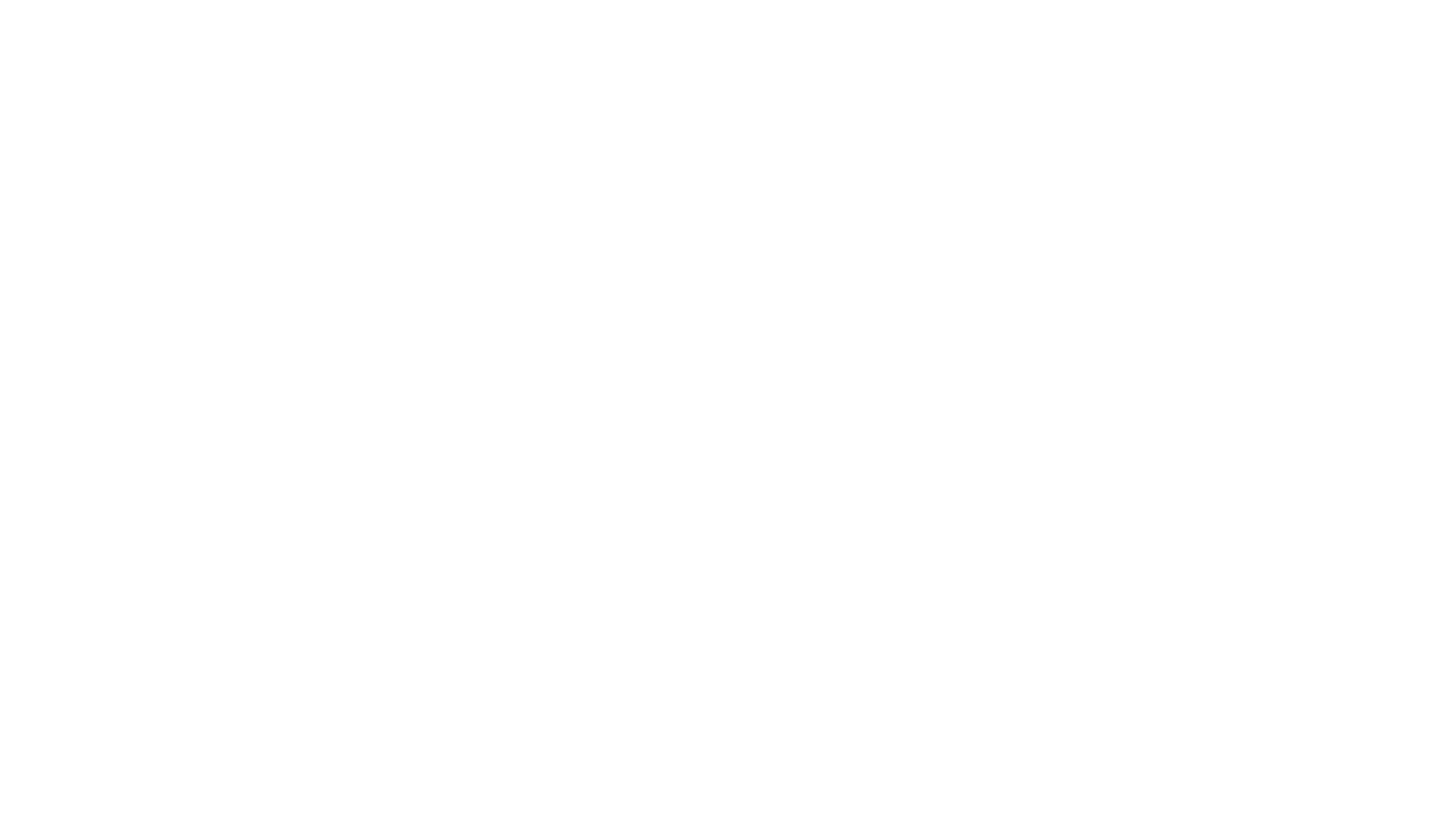 P1 Body Systems
Unit 14 Physiological disorders and their care
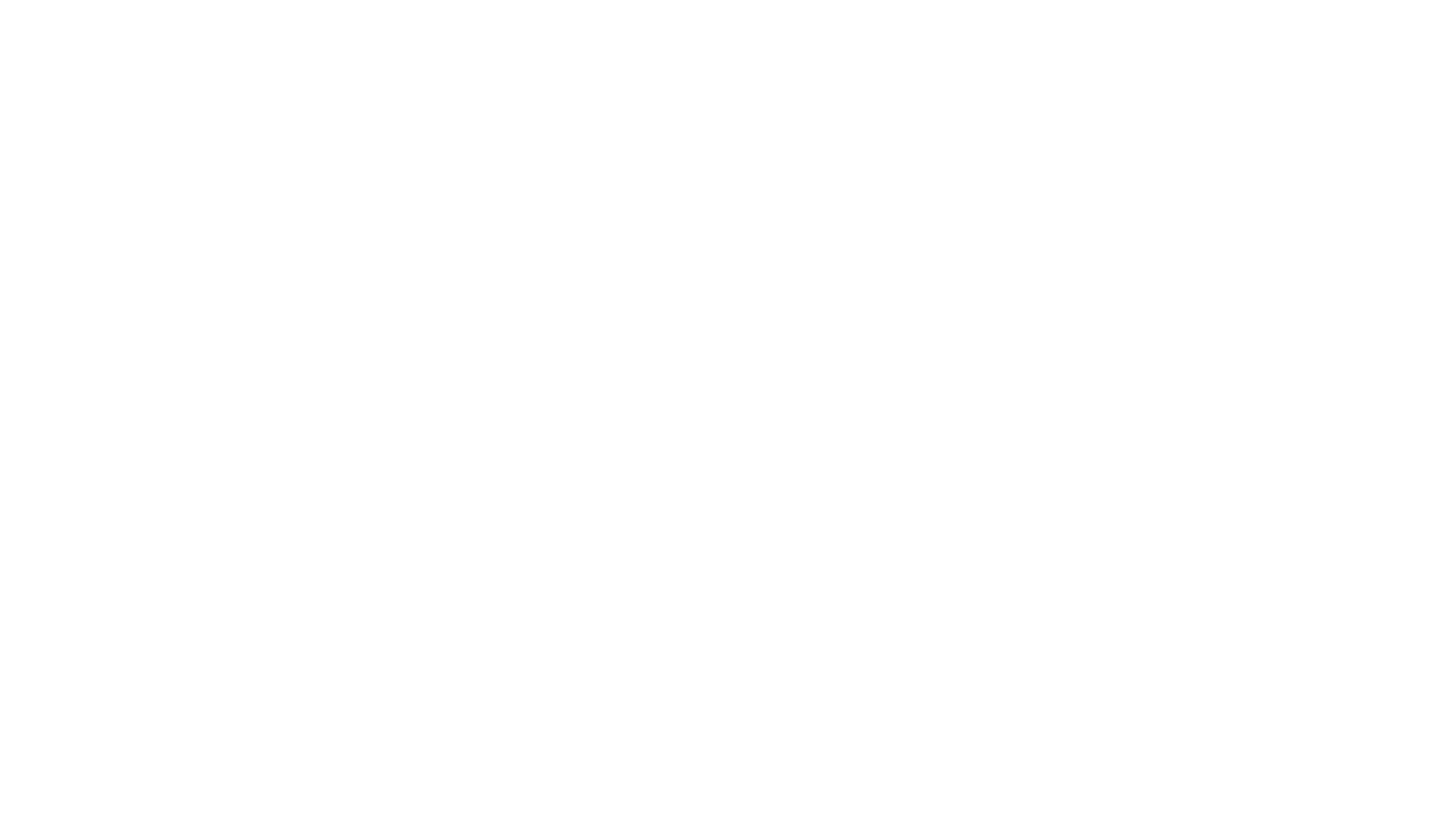 Assignment time!
P1
1. Briefly introduce the first of the two disorders you will be focusing this work on.
2. Which main body system is affected by the disorder you have chosen and what is the overall purpose / job of this body system? Use a diagram to support your explanation.
3. How does the body system work step-by-step?
BOTH disorders
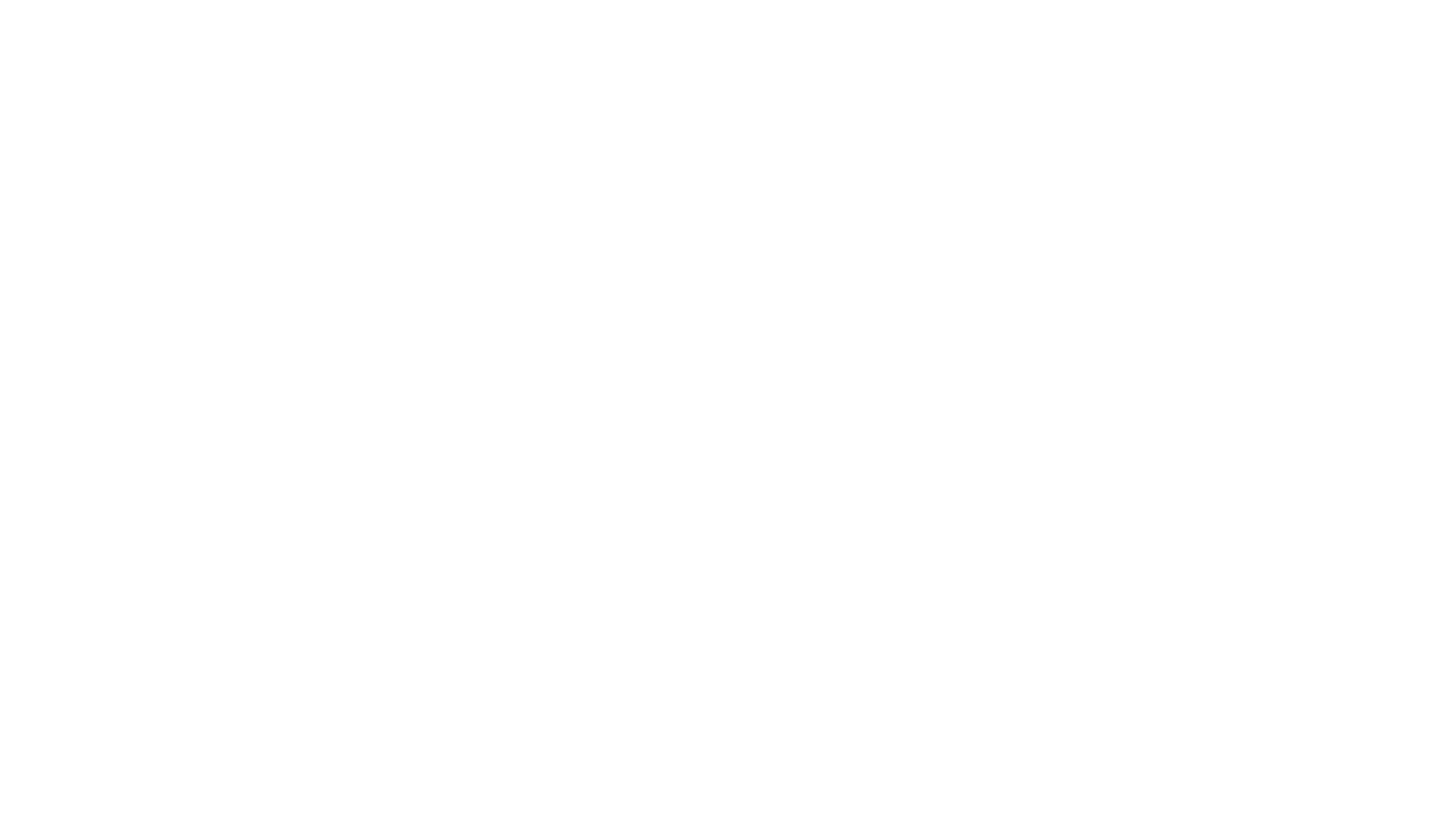 P1 Causes of Disease
Unit 14 Physiological disorders and their care
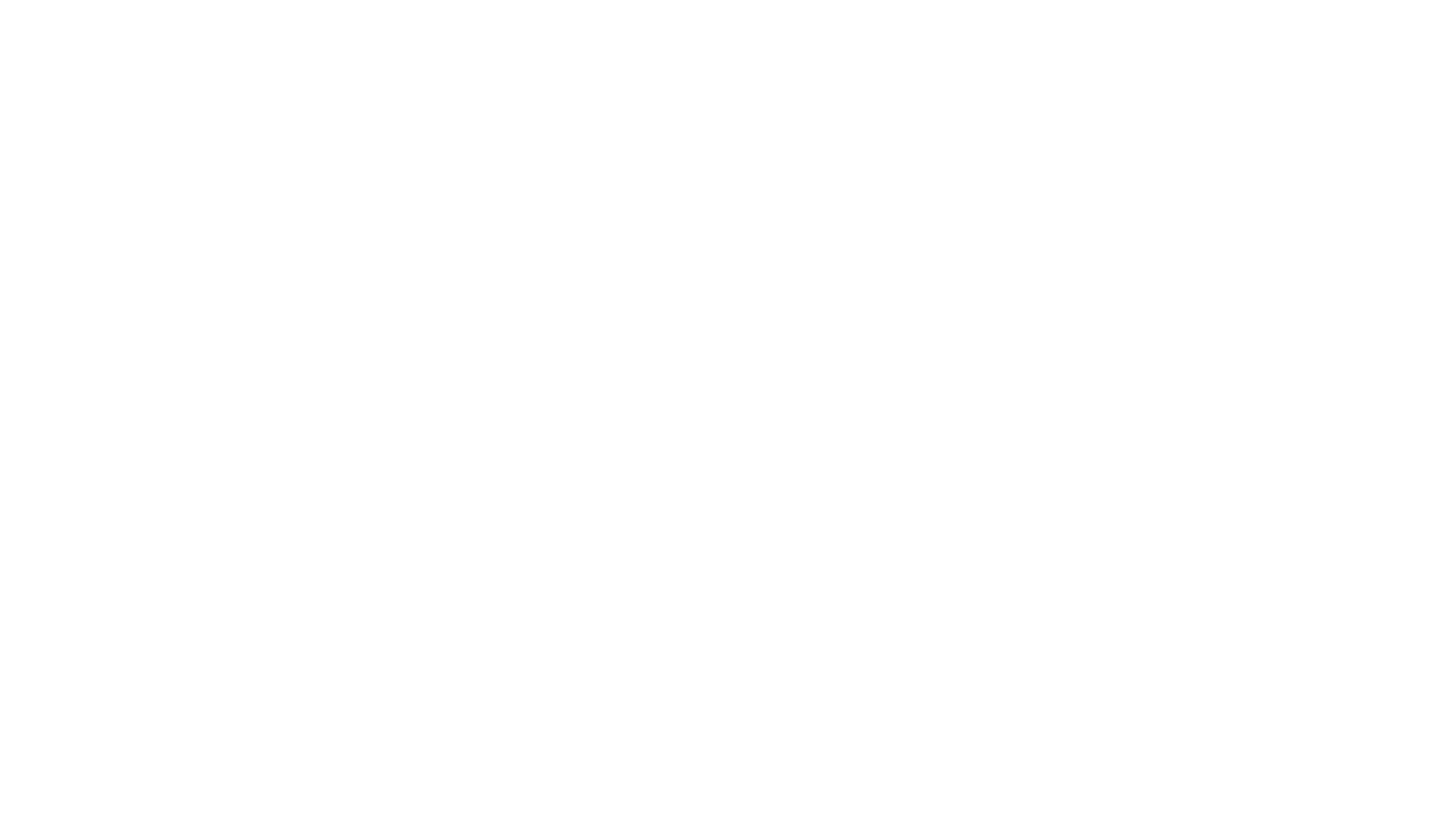 What CAUSES disease?
How many causes of human body disease can you think of?
Make a list…
Can you group them into categories?
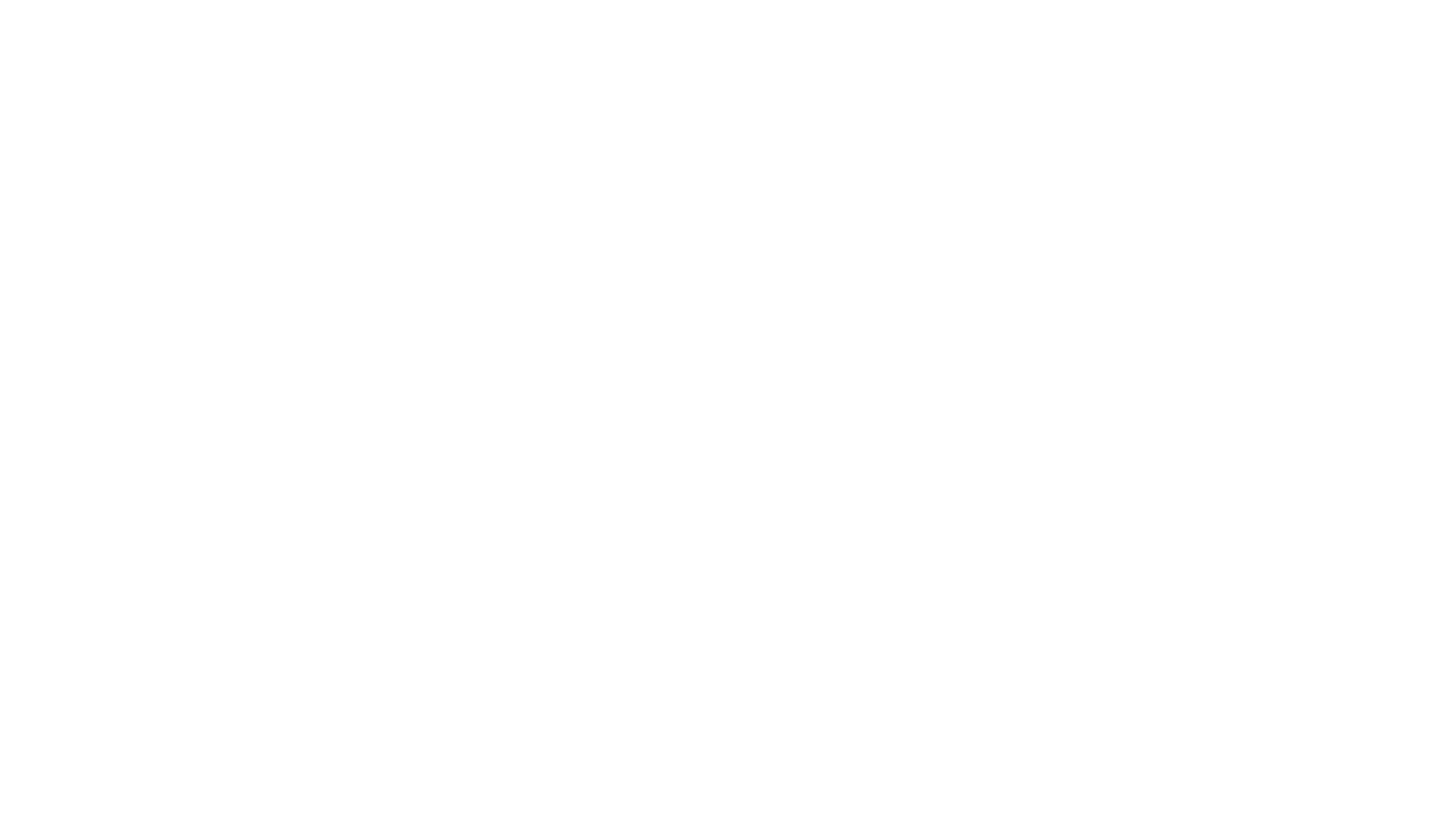 CAUSES of disease Group work
Inherited traits
Lifestyle choices
Diet
Environment
Explain HOW and WHY your factor causes disease.
Give examples of disorders caused by your factor.
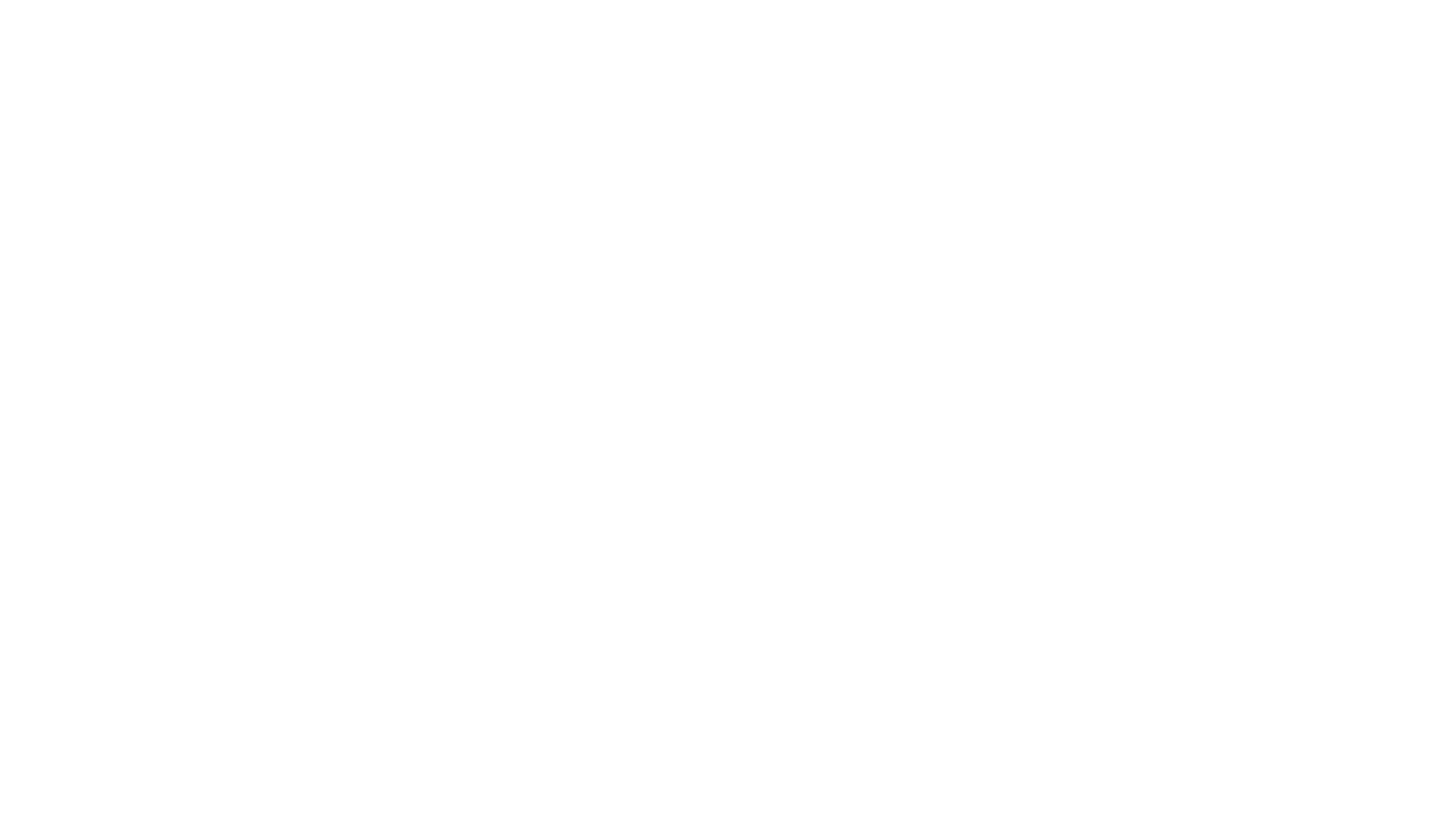 CAUSES of disease (1)
Inherited traits
disorders caused by genetics run in the family e.g. sickle cell anaemia, downs syndrome
Lifestyle choices
choices an individual makes about their life e.g. smoking cigarettes, drug misuse
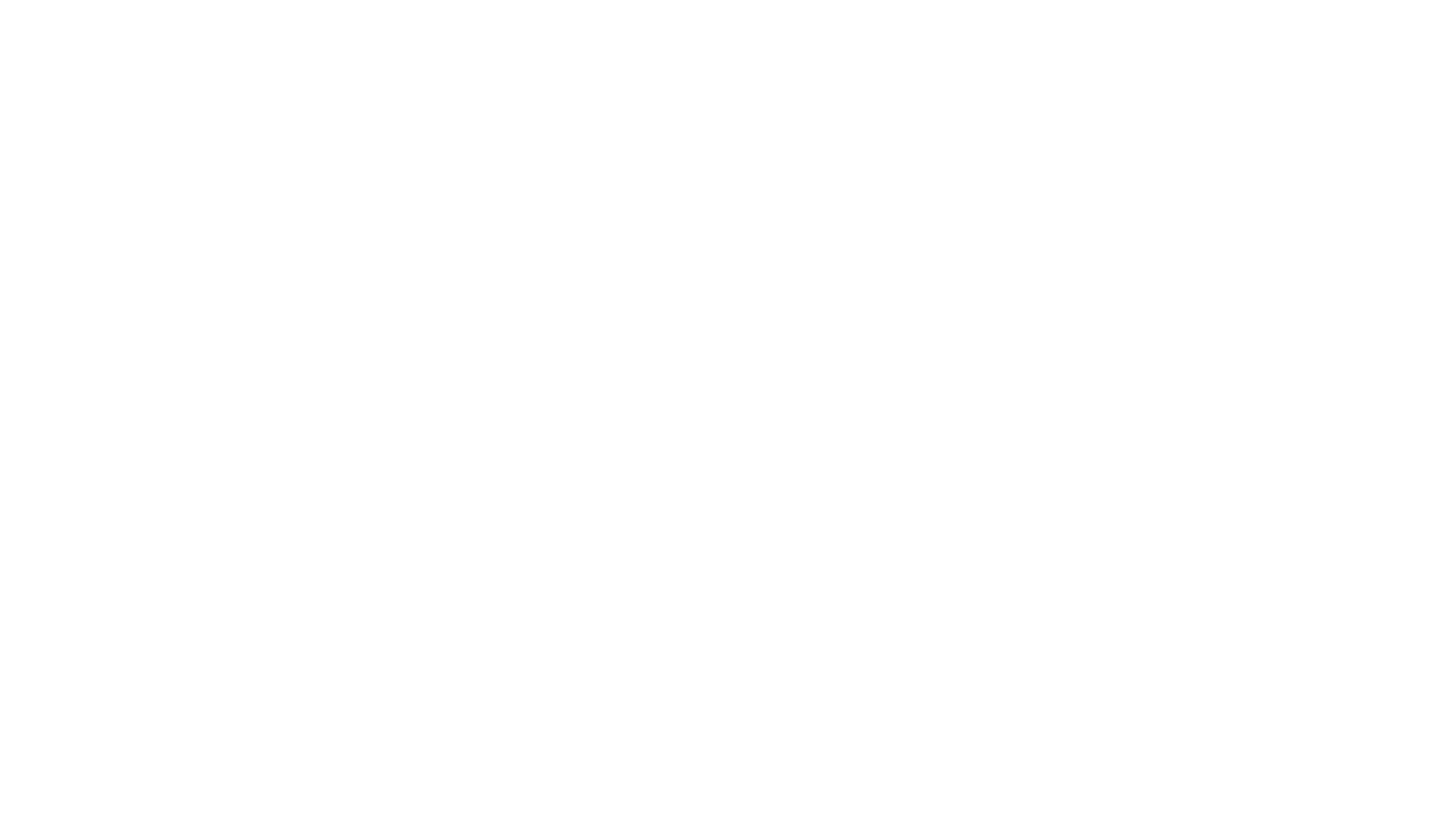 CAUSES of disease (2)
Diet
disorders caused by the consumption or lack of food.e.g. obesity, dietary deficiency
  Environment
disorders caused by external factors, often out of human control. e.g. housing conditions, air pollution
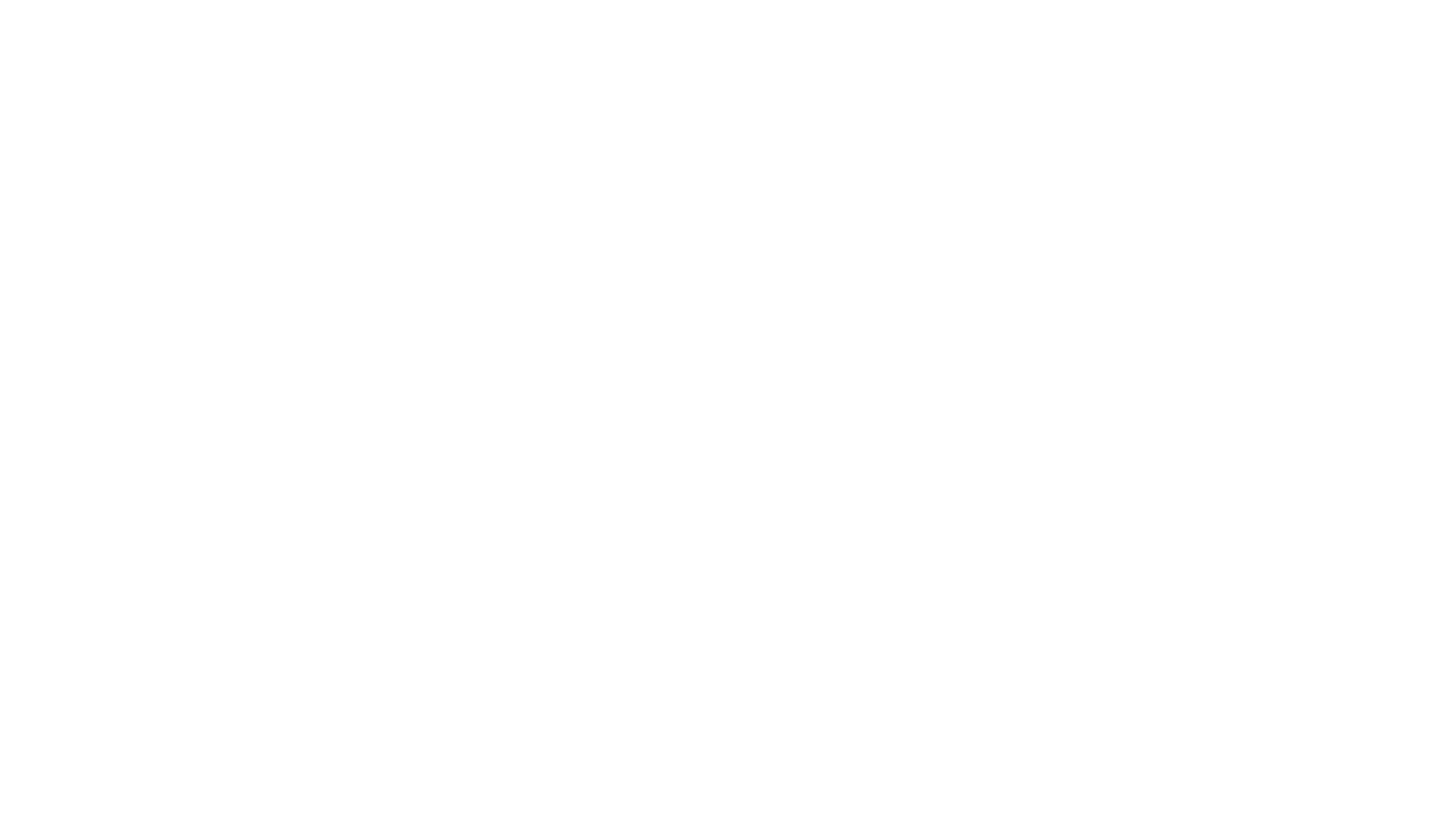 CAUSES of disease judging
Rate each poster:
Distinction: lots of very useful information, clearly presented and eye catching
Merit: good information which will be useful for my assignment but I will need to do more
Pass: a basic introduction to the topic
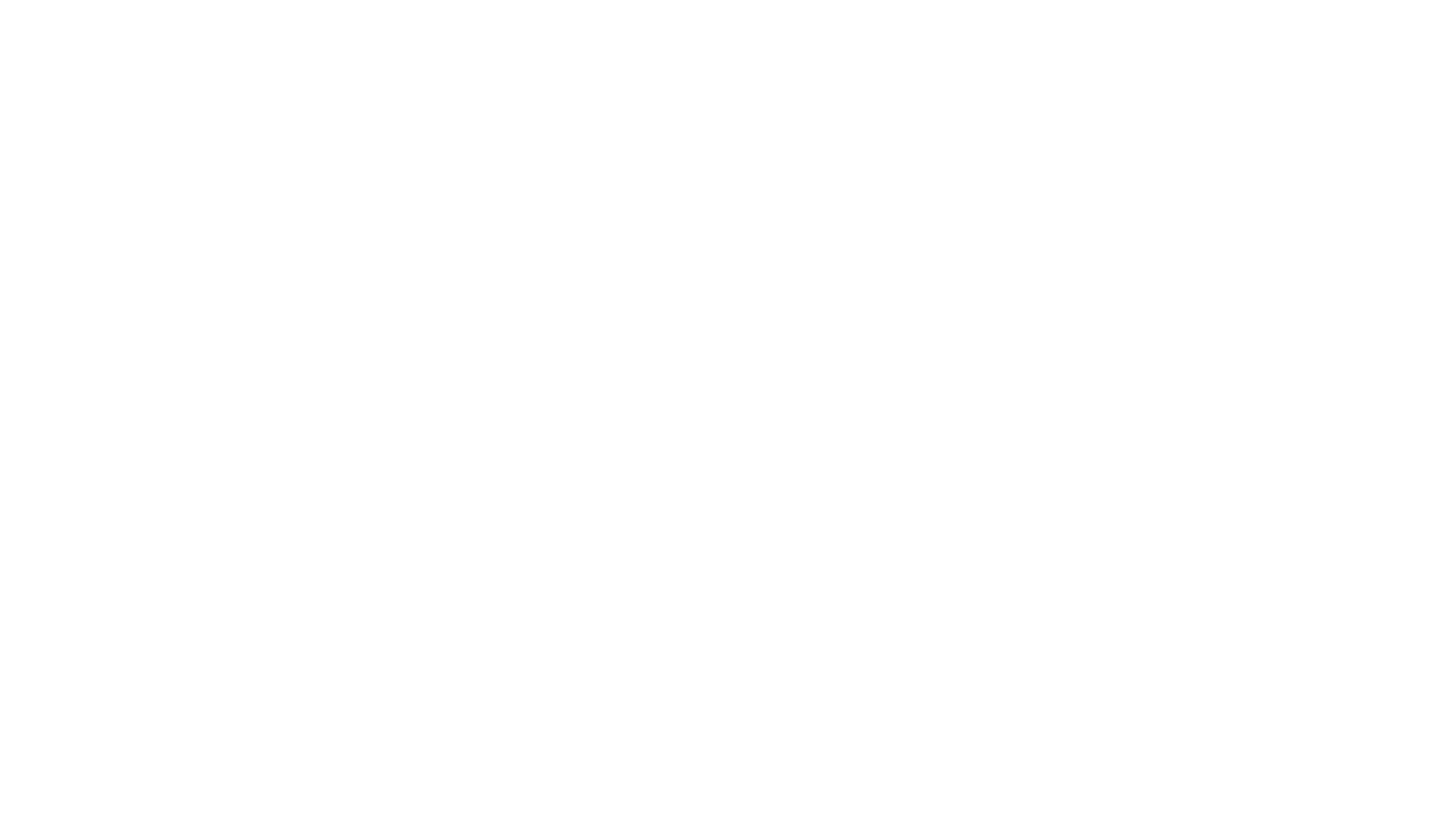 Assignment Time Pair work
P1
4. What are the main causes of the disorder – are they known? What are the risk factors?
•	Inherited traits
•	Lifestyle choices
•	Diet
•	Environment
HOW does the factor cause the disease?
Are there any less common causes?
BOTH disorders
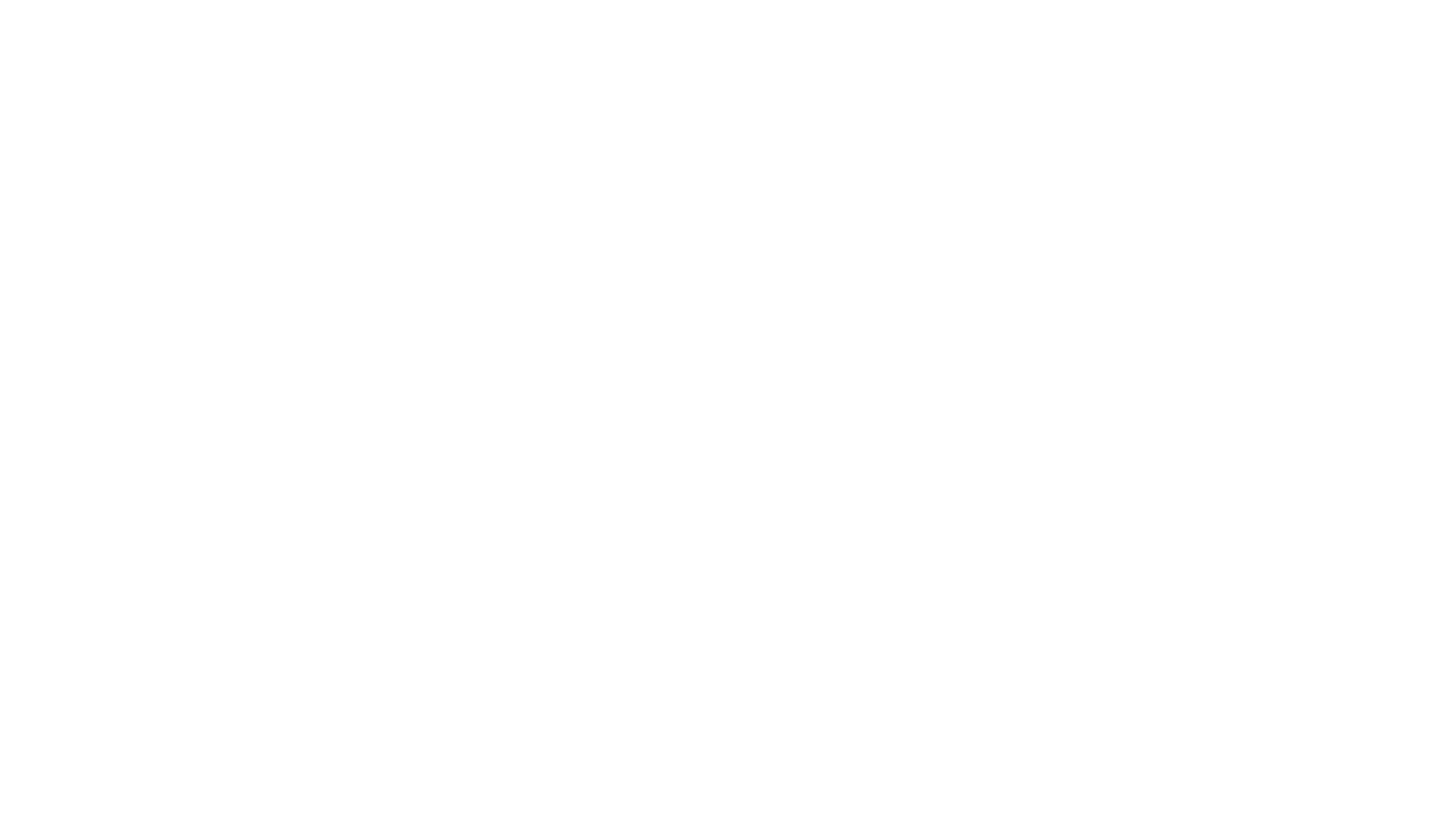 Assignment time!
Log books out
Where are you up to?
Set a target for this study session
Review your progress
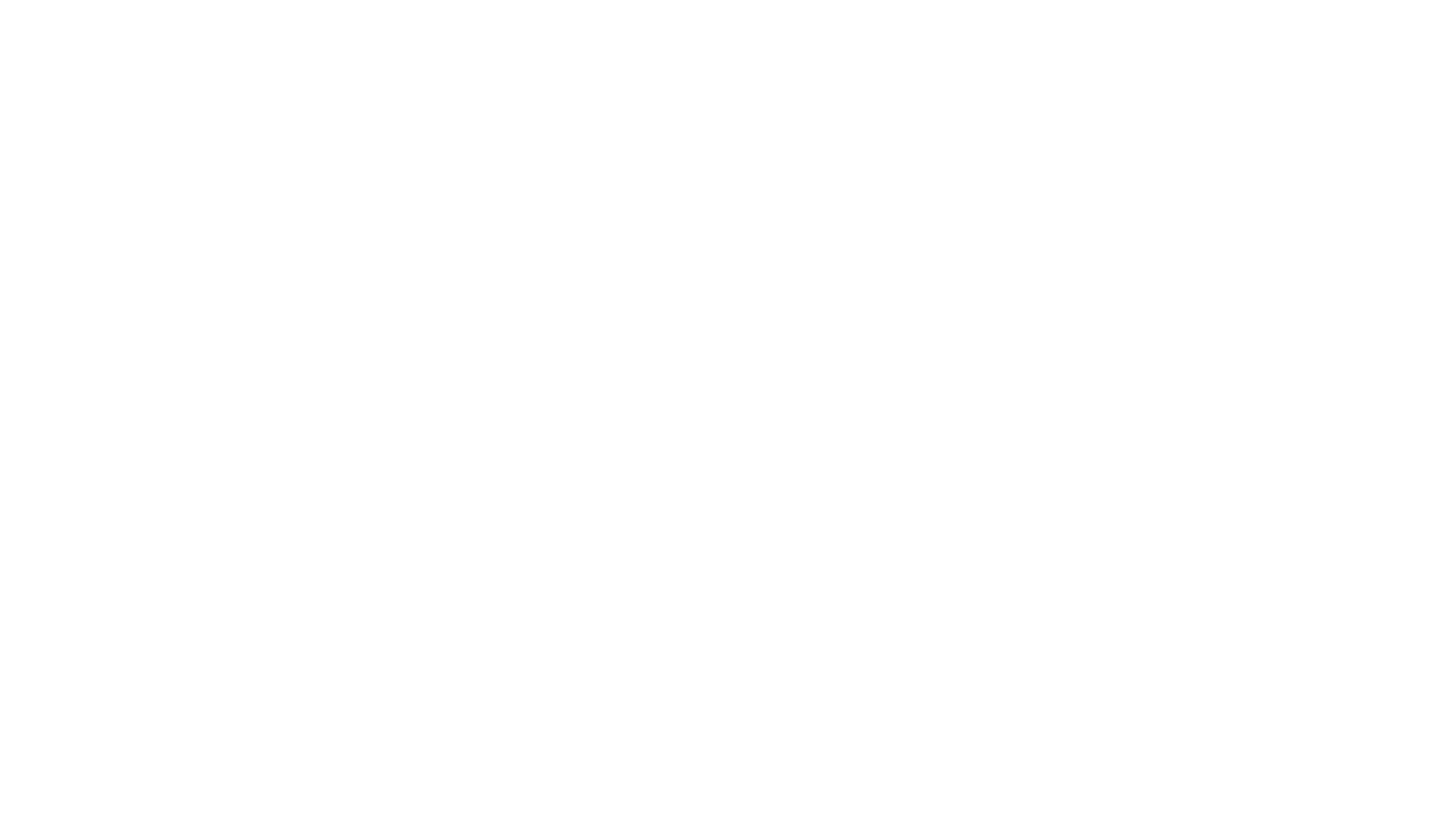 Extension
Disorder 1:
Which other body systems are also affected by this disorder – how?
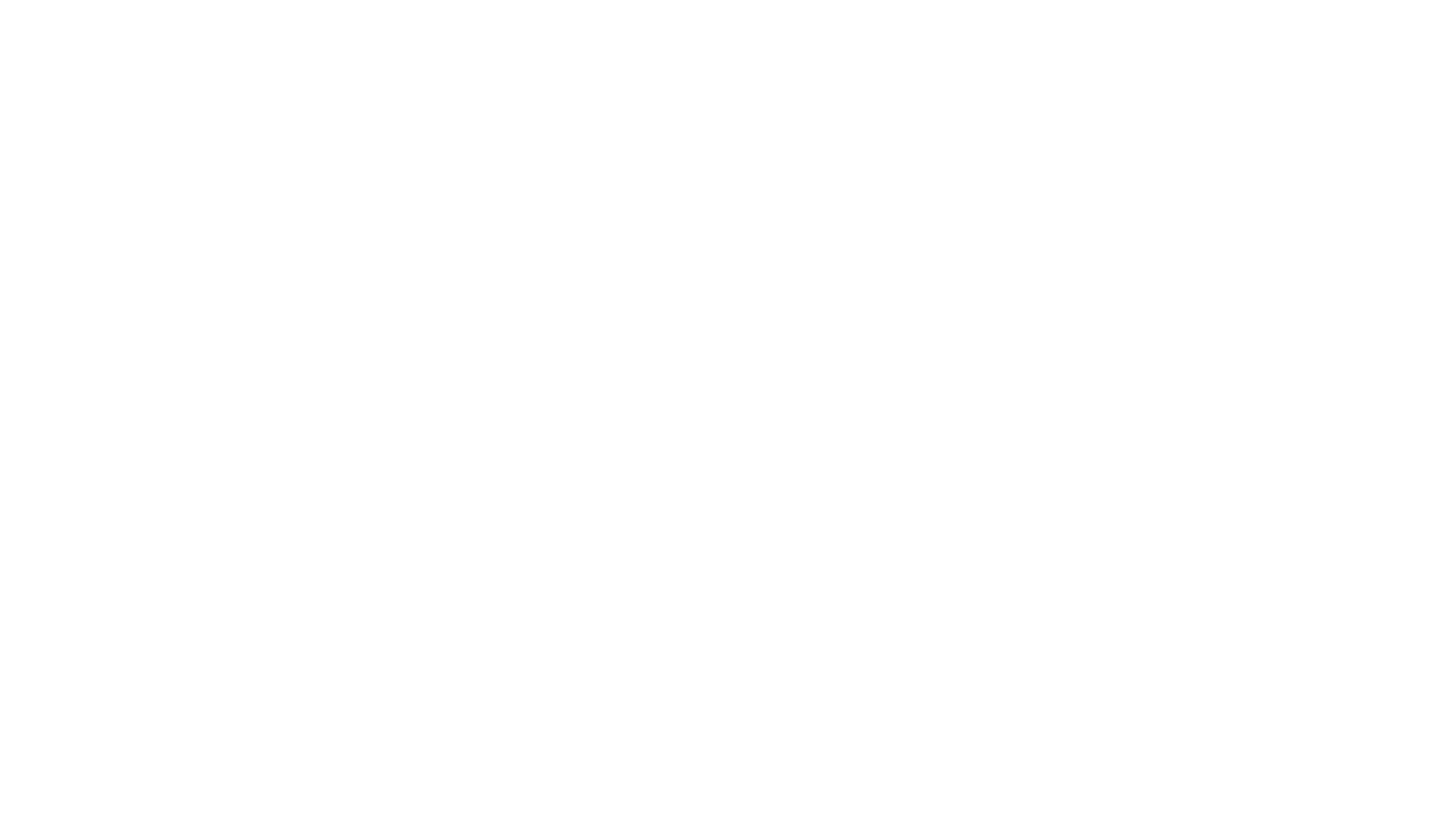 Assignment time!
Repeat for Disorder 2:
Keep the two Disorder sections separate at this stage
But in same Word document
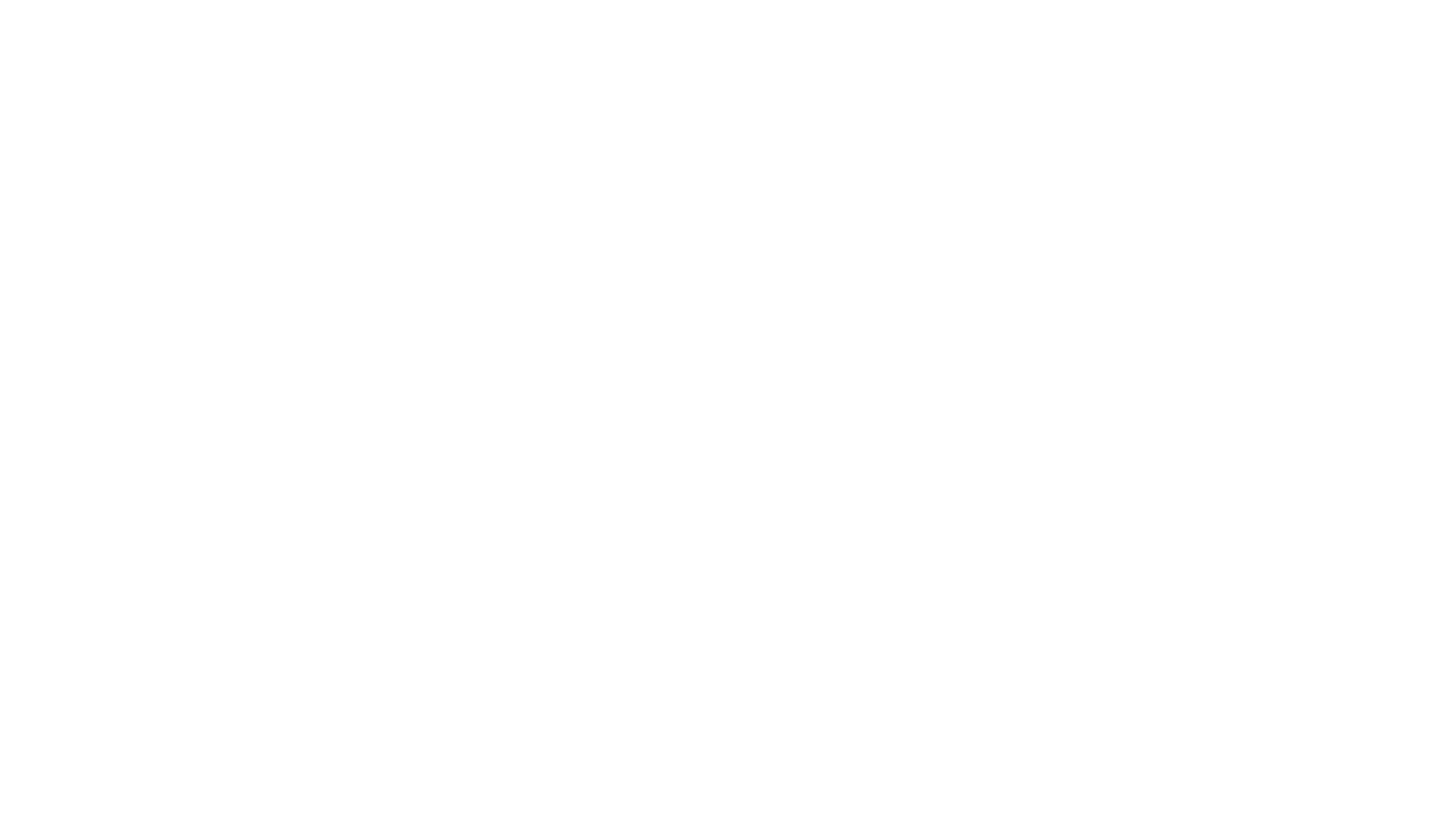 Assignment time!
Disorder 1:
What are the main causes of your disorder?
Are they known?
What are the risk factors?
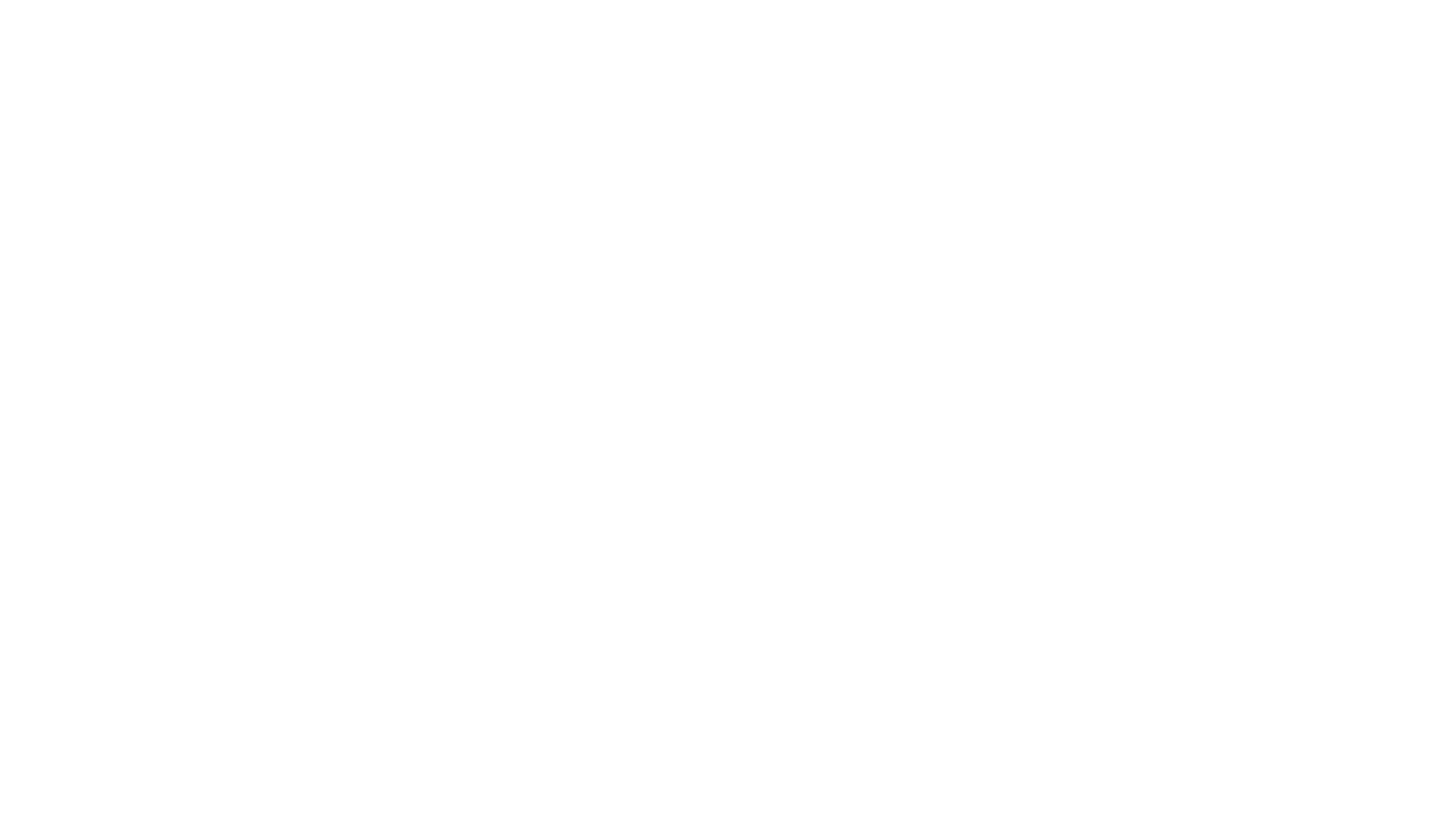 Extension
Disorder 1:
Are there any less common causes of this disorder?
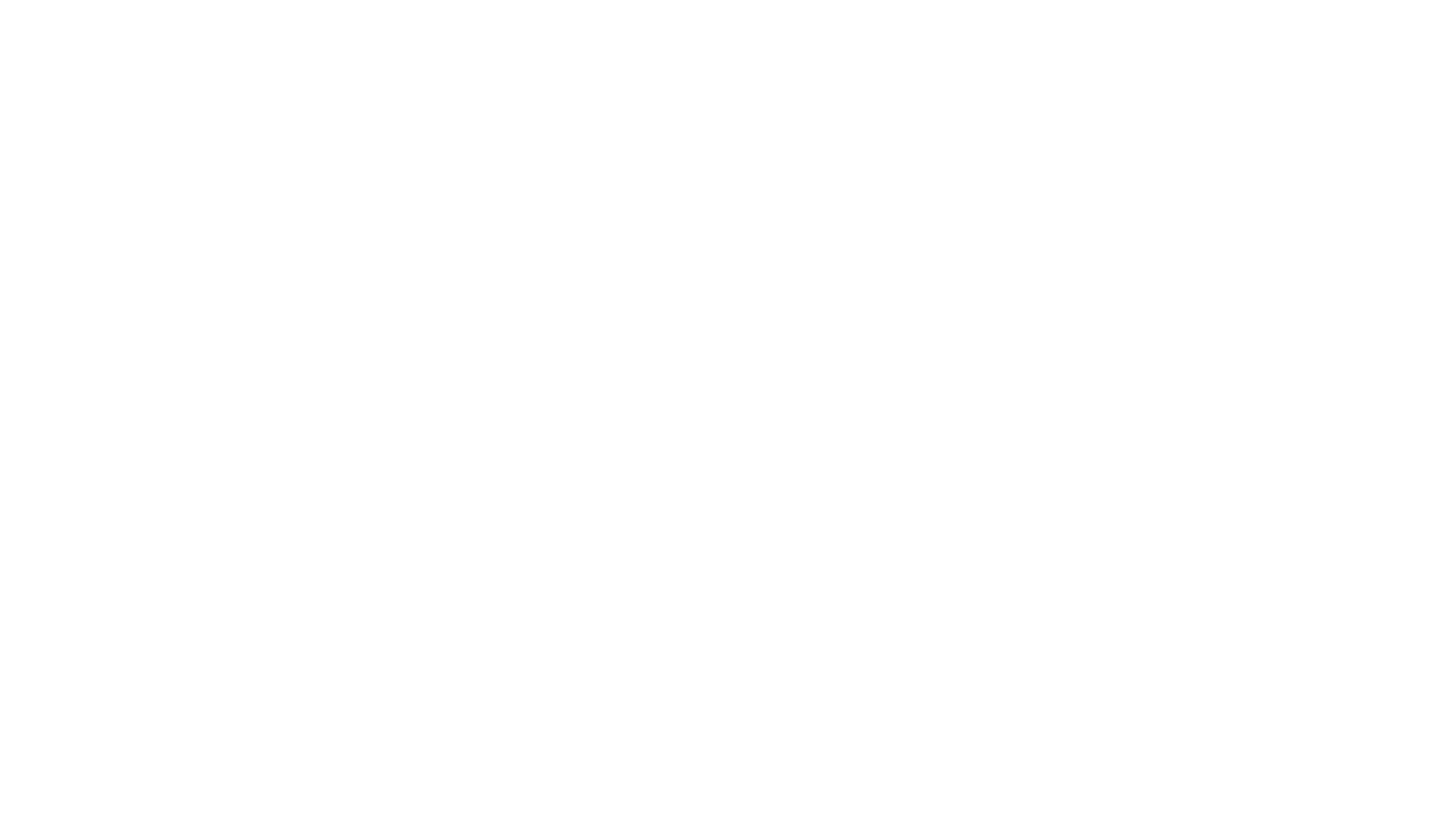 Assignment time!
Repeat for Disorder 2:
Keep the two Disorder sections separate at this stage
But in same Word document